Thoracic and Complex EVAR

Dr. Adam Beck 
University of Alabama
Agenda:
I.    Overview of Inclusion/Exclusion Criteria
II.   A & P Overview
III.  Pertinent Device Overview
IV.  Live abstraction
Inclusion/Exclusion Criteria:
Inclusion: 
Primary endovascular repair of thoracic aortic pathology, including aneurysm, dissection,
aneurysm from dissection, trauma, Penetrating Ulcer (PAU), Intramural Hematoma (IMH), PAU with
IMH or Aortic Thrombus. Also included is thoraco-abdominal (type 1-4/5) and supra-renal and
juxtarenal AAA, including visceral/renal/great vessels managed with fenestration, branch graft, or debranching
bypass.

Exclusions:
o Repairs done for infected aneurysms, pseudoaneurysm, or aberrant subclavian artery
coverage for dysphagia lusoria if not accompanied by thoracic aneurysm
o Infra-renal AAA (captured in EVAR module)
o Revisions of prior open or endovascular thoracic aortic and thoraco-abdominal repairs in the
same zone, with the exception of aneurysmal degeneration of prior visceral or intercostal
patch during open thoracic/thoracoabdominal repair, which should be included.
o All repairs done for infectious etiologies (eg, mycotic aneurysms, aortoesophageal fistula,
aortobronchial fistula, aortogastric fistula)
o TEVAR performed on the same OR date as the Type A repair should be excluded. TEVAR
performed after Type A repair may be included even if it’s during the same admission.
Aortic Anatomy
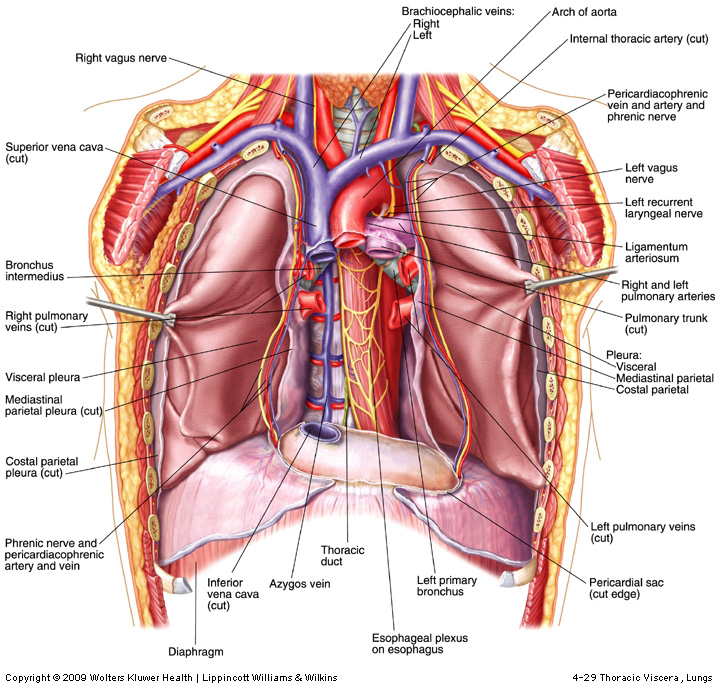 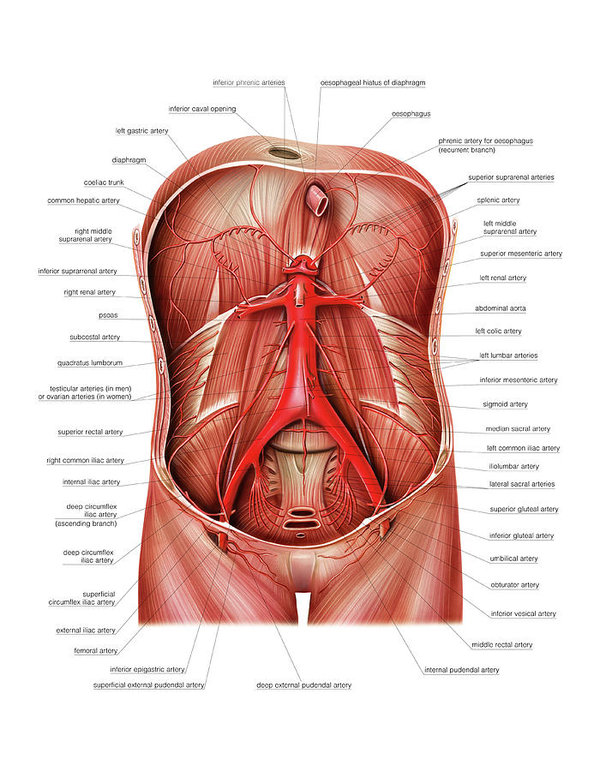 Infrarenal Aortic Aneurysm
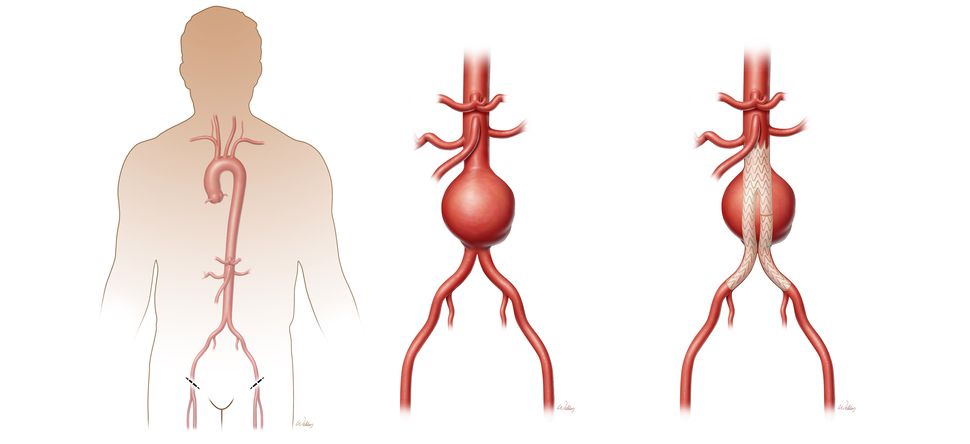 Thoracoabdominal Aneurysm(TAAA)
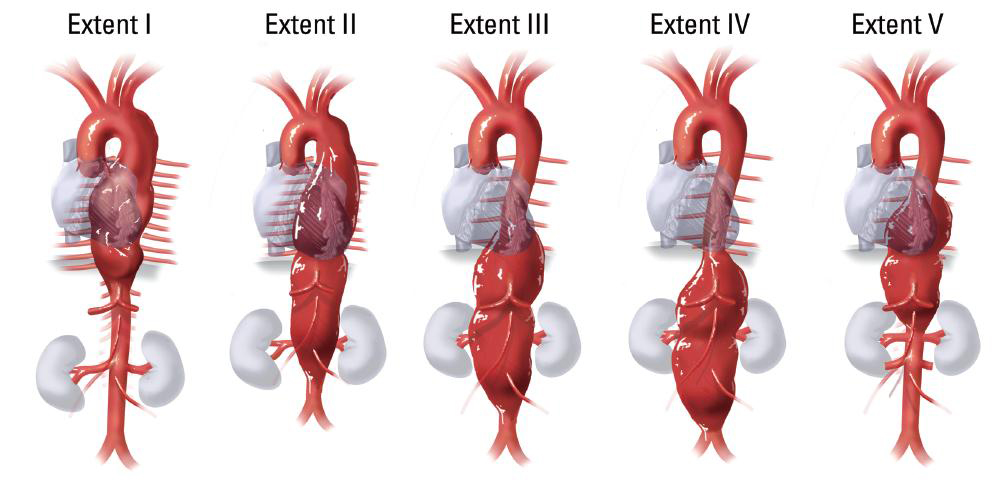 Open TAAA Repair
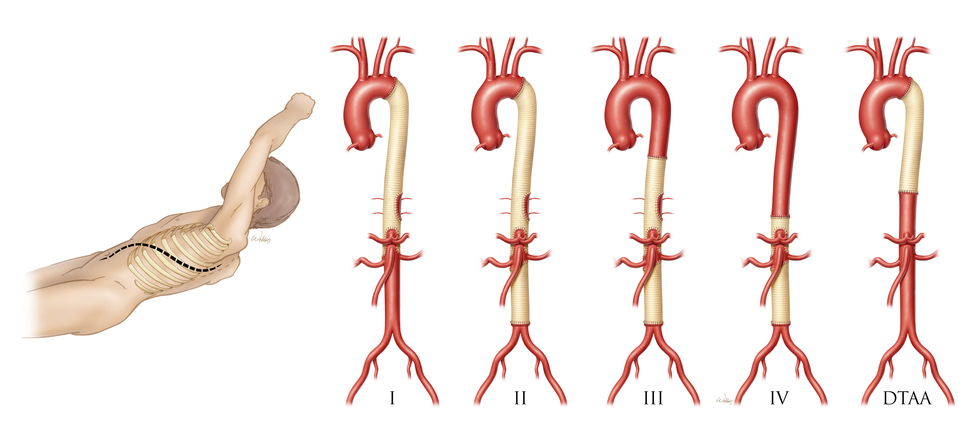 Endovascular TAAA repair
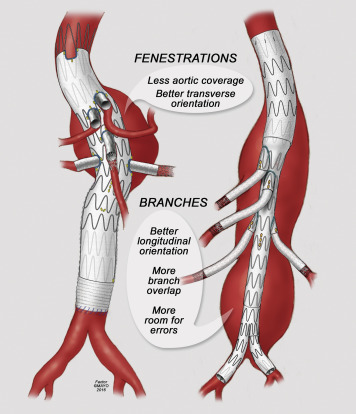 Chimneys, Periscopes, Snorkels, Sandwich…ChiMPS..?
ChiMPS
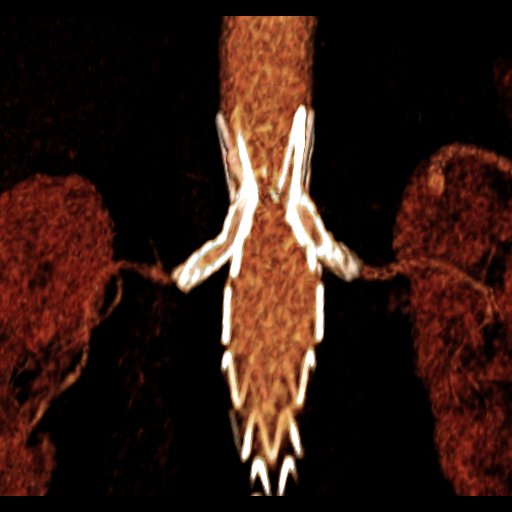 Branch Vessel Treatment
None
Purposely covered
Unintentionally covered
Occluded – coil
Occluded – plug
Occluded – open
Stent
Stent-graft
Chimney
Scallop
Stented Scallop
Fenestration
Stented-fen
Fen branch
Side-arm branch
Surgical bypass
Thromboembolectomy
liac device Carotid
Unknown (left blank)
Branch Vessel Treatment: Occlusion
Coil Embolization
Plug
Occluded: Open
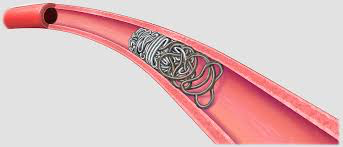 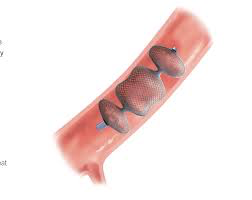 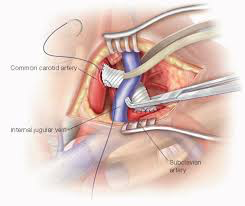 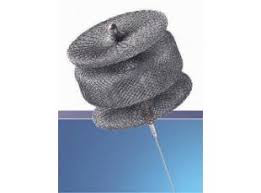 Branch Vessel Treatment
None
Purposely covered
Unintentionally covered
Occluded – coil
Occluded – plug
Occluded – open
Stent
Stent-graft
Chimney
Scallop
Stented Scallop
Fenestration
Stented-fen
Fen branch
Side-arm branch
Surgical bypass
Thromboembolectomy
liac device Unknown (left blank)
Stents vs. Stentgrafts
Stent
Stentgraft
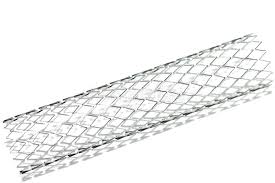 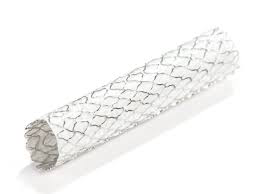 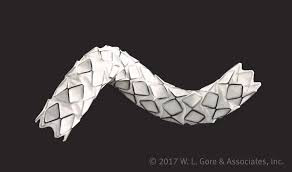 Branch Vessel Treatment
None
Purposely covered
Unintentionally covered
Occluded – coil
Occluded – plug
Occluded – open
Stent
Stent-graft
Chimney
Scallop
Stented Scallop
Fenestration
Stented-fen
Fen branch
Side-arm branch
Surgical bypass
Thromboembolectomy
liac device Unknown (left blank)
Branch Vessel Treatment: Chimney
Chimney
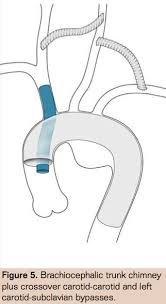 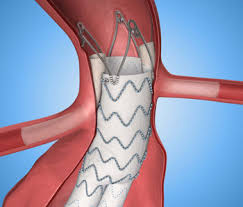 Select A9:  Treatment Left Subclavian
None
Purposely covered
Unintentionally covered
Occluded – coil
Occluded – plug
Occluded – open
Stent
Stent-graft
Chimney
Scallop
Stented Scallop
Fenestration
Stented-fen
Fen branch
Side-arm branch
Surgical bypass
Thromboembolectomy
liac device Unknown (left blank)
Scallop
Stented Scallop
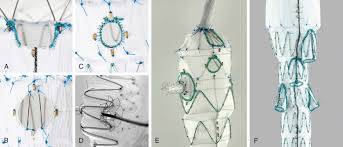 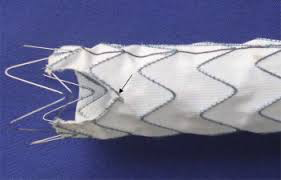 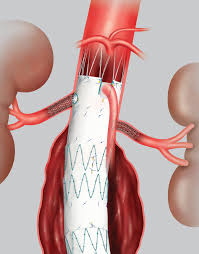 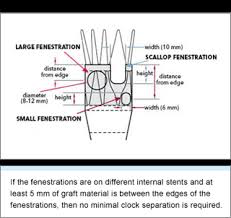 Select A9:  Treatment Left Subclavian
None
Purposely covered
Unintentionally covered
Occluded – coil
Occluded – plug
Occluded – open
Stent
Stent-graft
Chimney
Scallop
Stented Scallop
Fenestration
Stented-fen
Fen branch
Side-arm branch
Surgical bypass
Thromboembolectomy
liac device Unknown (left blank)
Fenestration
Stented Fenestration
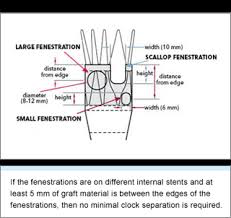 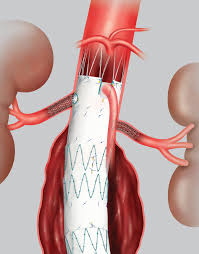 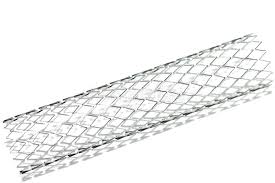 Select A9:  Treatment Left Subclavian
None
Purposely covered
Unintentionally covered
Occluded – coil
Occluded – plug
Occluded – open
Stent
Stent-graft
Chimney
Scallop
Stented Scallop
Fenestration
Stented-fen
Fen branch
Side-arm branch
Surgical bypass
Thromboembolectomy
liac device Unknown (left blank)
Fen Branch
Side arm Branch
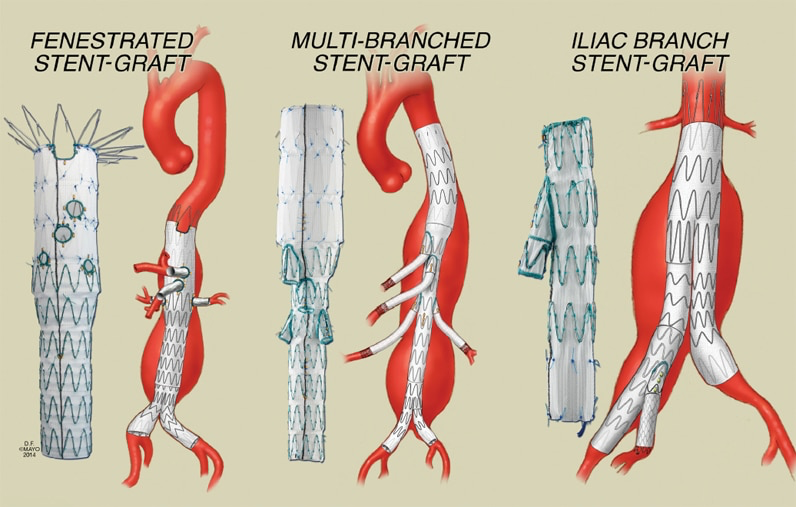 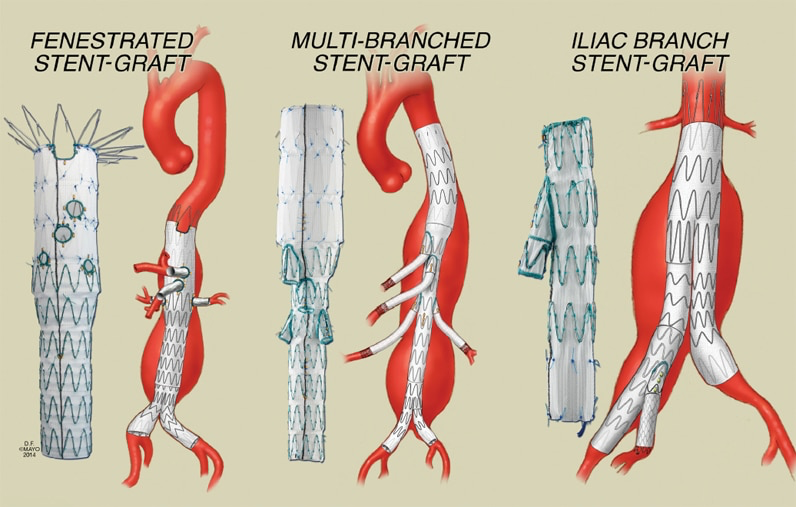 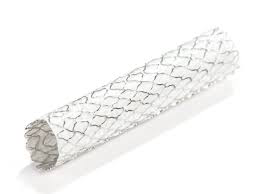 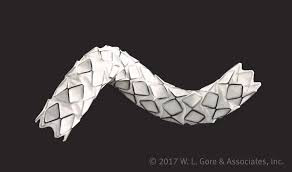 Select A9:  Treatment Left Subclavian
None
Purposely covered
Unintentionally covered
Occluded – coil
Occluded – plug
Occluded – open
Stent
Stent-graft
Chimney
Scallop
Stented Scallop
Fenestration
Stented-fen
Fen branch
Side-arm branch
Surgical bypass
Thromboembolectomy
liac device
Unknown (left blank)
Iliac Device
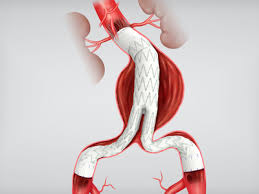 Anatomy and Physiology:Dissection
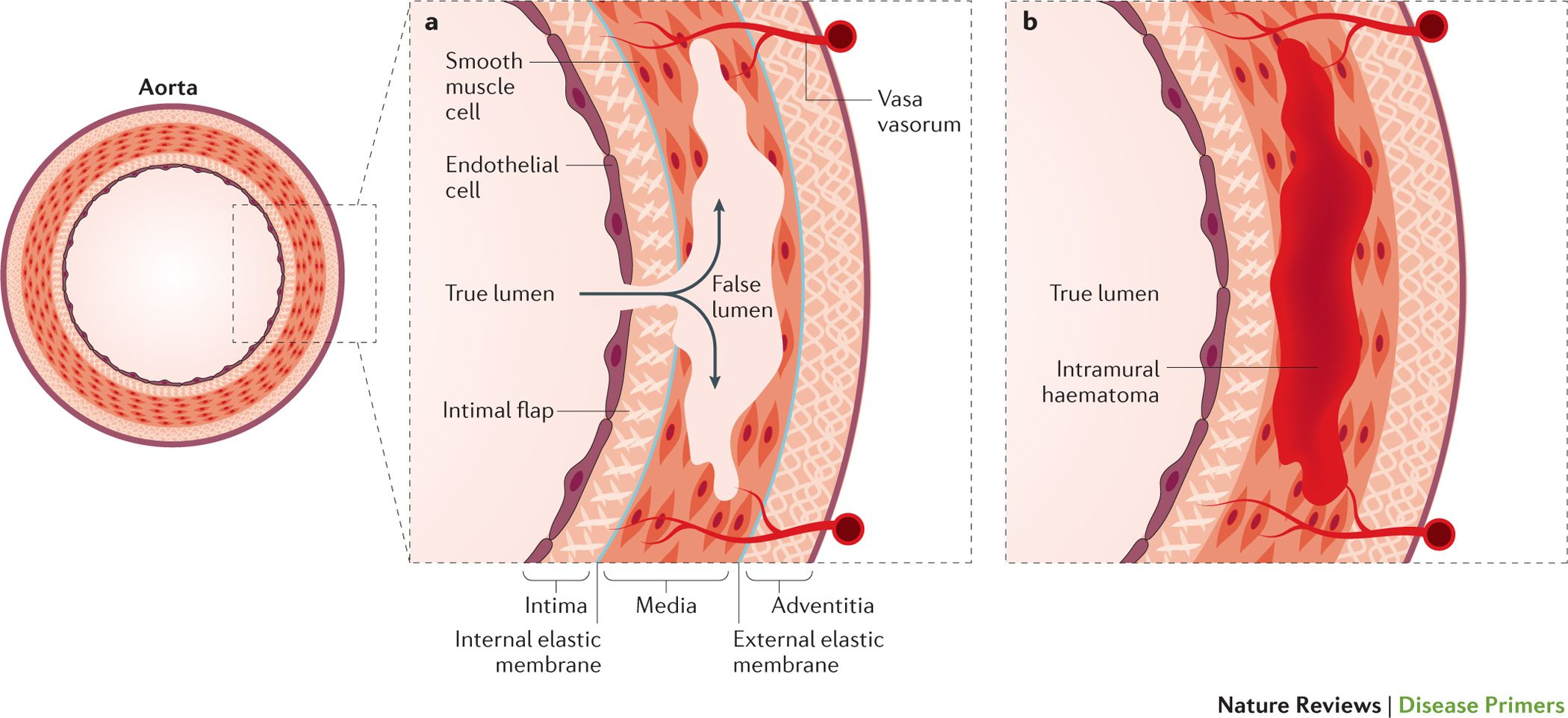 Aortic Dissection
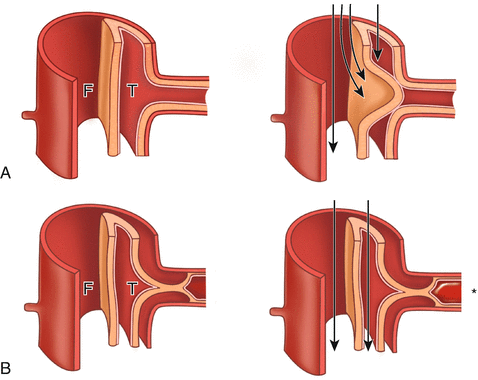 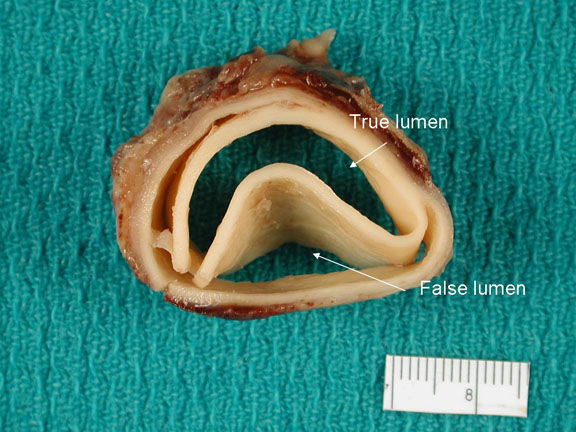 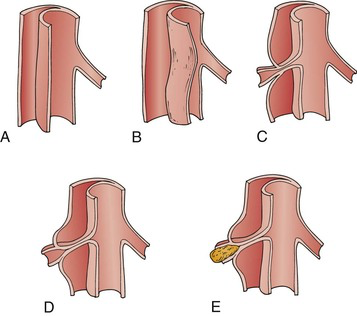 Anatomy and Physiology:Acute Aortic Syndromes
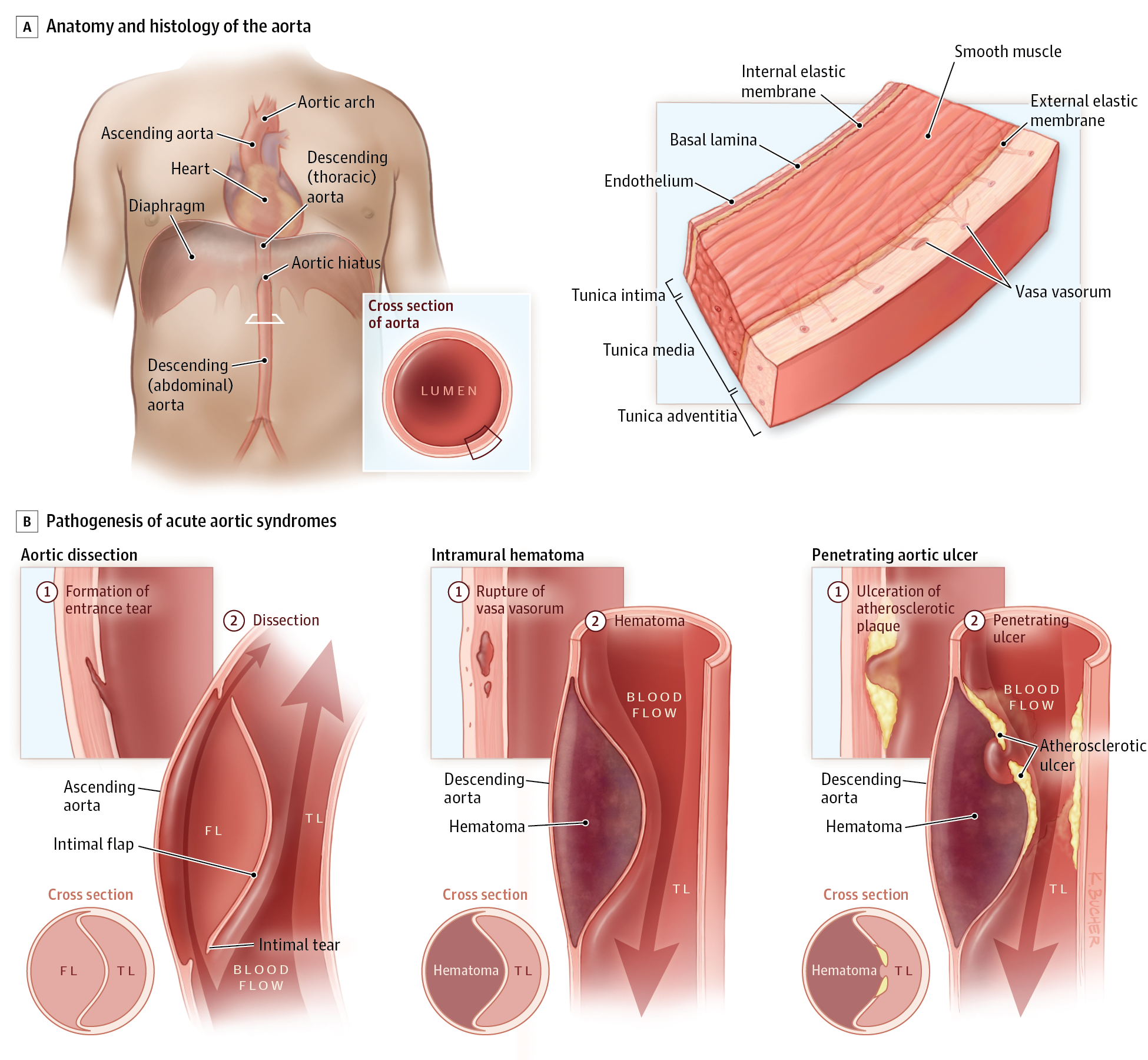 Aortic Anatomy
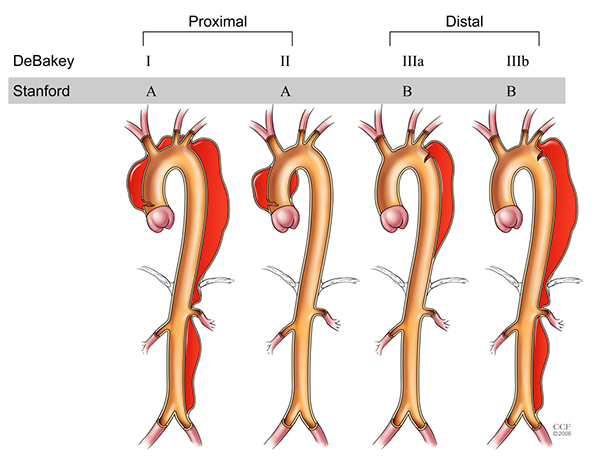 Case Abstraction:
Questions